Agenda
Key Communicators Meeting / 04.02.20
Updates / Sharon Martin
Enrollment Update / George Zimmerman
Virtual Decide WVU Day / Mike Esposito
Day of Recruiting / Ally Cannon
Coronavirus COVID-19
24/7
32 days + counting
[Speaker Notes: 2017 = 5124 FTF]
MARCH 18
MARCH 4
MARCH 10
Emergency
Watch
Warning
Virus Appears
Virus Spreads
Virus in Area
Communicate prevention of spread and individual preparedness
Communicate health care instructions
Close campus except for essential services
Cancel events
Implement emergency residence halls procedures
Implement patient treatment protocols
Communicate prevention of spread and individual preparedness
Stockpile Supplies (nonperishable food, water, sanitation, hygiene supplies)
Stockpile medical supplies
Review Emergency Operating Procedures
Review Employee Policies
Employee Training
Establish MOU’s for facility use
Put essential personnel on alert
Prepare residence halls
Review travel policies
Assess study abroad students
Communicate prevention of spread and individual preparedness
Communicate health care options
Ready supplies
Stage facilities
Determine essential services
Evaluate events, classes, etc.
Implement travel restrictions
Establish student hotline
Prepare residence halls
Prepare contingency location for students    unable to go home
Assess labs, especially those with animals and develop contingency plans
CDC/DHHR		     Medical			University Command		 Communications		JIC
Health Dept	    Command
Planning
Next Steps/
Logistics
HSIC
Academics	T&C		  Students		  Administration	        Healthcare 	               System
Divisional campuses
Farms
Extension
Jackson’s Mill
Athletics
Alumni Association
Foundation
Students
Res Hall, Dining, Off-campus, Wellness, Conduct
Reimbursements,
Student Supports
Enrollment
Retention, Recruitment 
Financial Aid
Graduation
Facilities
Maintenance, security, cleaning/sanitation
Finance
Reimbursements, 
Cash management, projections
Procurement
Transportation
HSC campus
Student Health
EH&S
Infectious Control
WVU Medicine
Employees
Emergency Leave policies, Essential Services, Security, Telework, Supervisor Support
Travel
International, Domestic
Instruction
On Campus, Teach Out planning, 
Absence Policies,
Grading, Exams
Faculty
Tenure, Training
Travel
International, Domestic, Study Abroad
COVID-19 Updates (1/4)
• Key Decisions
	Alternative learning environment for rest of semester
	Majority of workforce teleworking
	Personnel policies and guidelines
	Increasing ITS bandwidth 
	Student Support Systems
	Postponing Commencement & Adding Virtual Ceremony
	Healthcare information
COVID-19 Updates (2/4)
• Key Decisions to Come
	Summer Session  
	Summer camps 
	New Student Orientation
	Refunds for Residence Halls and Meal Plans, Apartments
	Revised Academic Policies (ie, Pass/Fail)
	Pathways for HSC students 
	Pausing Capital Projects
COVID-19 Updates (3/4)
• What we are beginning to think about
	What does fall look like?
	Welcome Week
	Engaging with students over the summer
	New opportunities for new ways of working
COVID-19 Updates (4/4)
• What this crisis has reinforced 
	• We have a strong Leadership team 
	• We can change the way we do things
	• We are a leader in the State of WV (we have a czar!)
	• Our culture
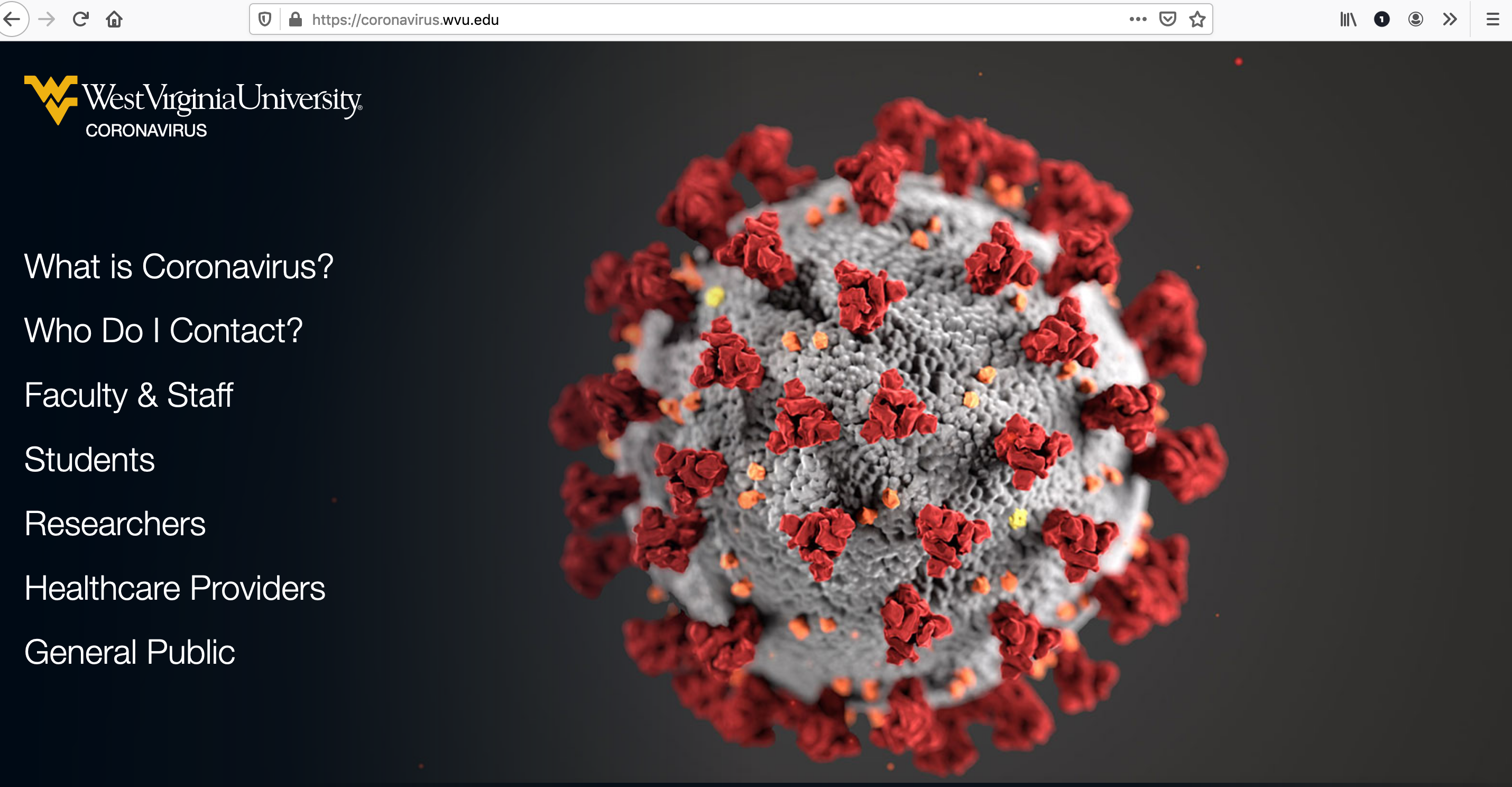 COVID-19 Crisis Communications
Executive Communications 
letters and videos from Dr. Gee, letters from Dean of Students, College/School Deans
Campus Communications
Website
Banners on all websites to push people to website
coronavirus@mail.wvu.edu (more than 500 emails have been answered)
Inside WVU Today
Social media messaging (more than 300 messages over the past 2 weeks from UR-owned social media accounts) 
Travel guidelines
COVID-19 Crisis Communications
Human Resources Communications
Employee
Supervisor
Parent Communications 
Special E-newsletters, social media
HSC Communications
Partnered with WVU Medicine to help with messaging, including several videos featuring our rock star Dr. Kathy Moffett
PSAs on proper handwashing techniques
Social media graphics
COVID-19 Connecting Communications
Executive Communications
Mini “GeeMails”
Op/Eds, Media interviews
Weekly letter from Provost to all faculty
Campus Communications
Videos on how to prepare for online learning
Faculty Instagram story with messages of support for students
Social media tips on social distancing, mental health, online learning
WVU Zoom backgrounds
COVID-19 Connecting Communications (1/2)
Human Resources Communications
Teleworking resources
Technology updates
Tips for supervisors 
Parent Communications
Tips for parents to help their student succeed in an online-only learning environment
Class of 2024 Facebook Page
HSC Communications
Supportive messages for our heroes on the front lines
Print advertising to share support and gratitude
COVID-19 Connecting Communications (2/2)
Media Communications  
40-plus media pitches 
Op/ed with Dr. Gee in Education Dive
Mountaineer Nation Communications
“Country Roads” video
Mountaineer Graduation Day – May 16
Thank you.
[Speaker Notes: 2017 = 5124 FTF]
In Other Updates
/ Announced our new Dean of Extension: Jorge Atiles, OSU
	/ Loulie, Valerie and William Canady Creative Arts Center
	/ Would You? campaign
	/ Alumni Leaders Institute – virtual event on May 8
Next up: George, Mike & Ally